TOÁN 7
Tập 1
Chương III
Bài 1: Hình hộp chữ nhật. 
Hình lập phương 
Tiết 1
Ấn để đến trang sách
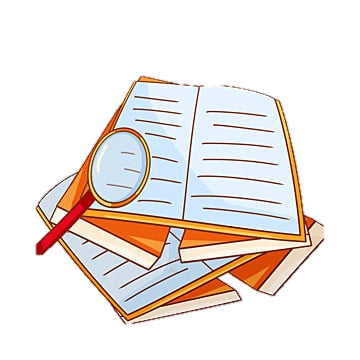 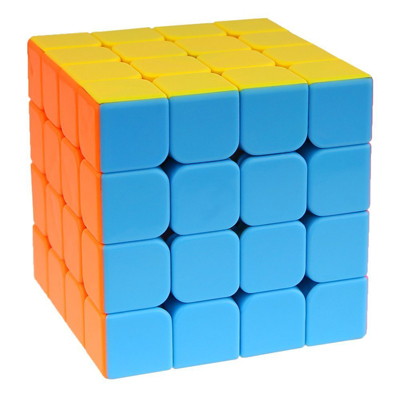 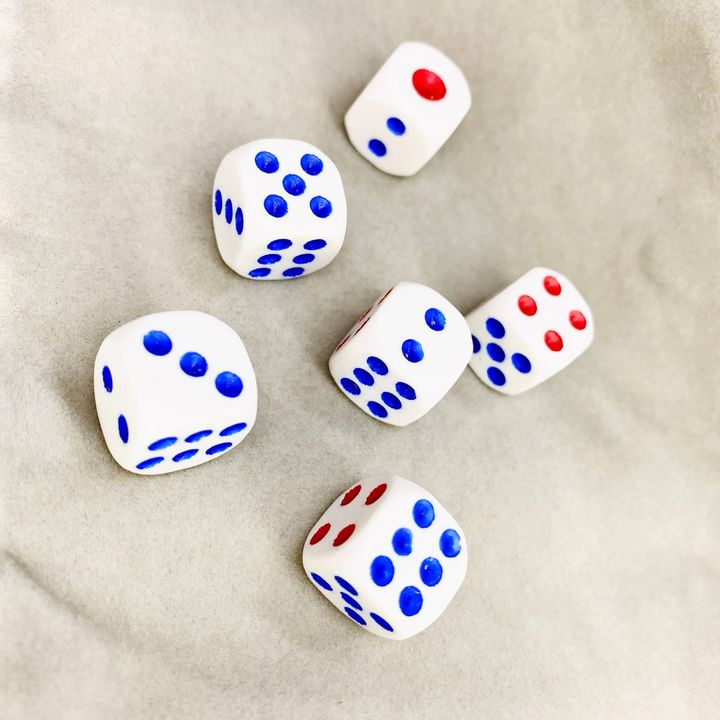 Những đồ vật trên có dạng hình gì?
Hình lập phương
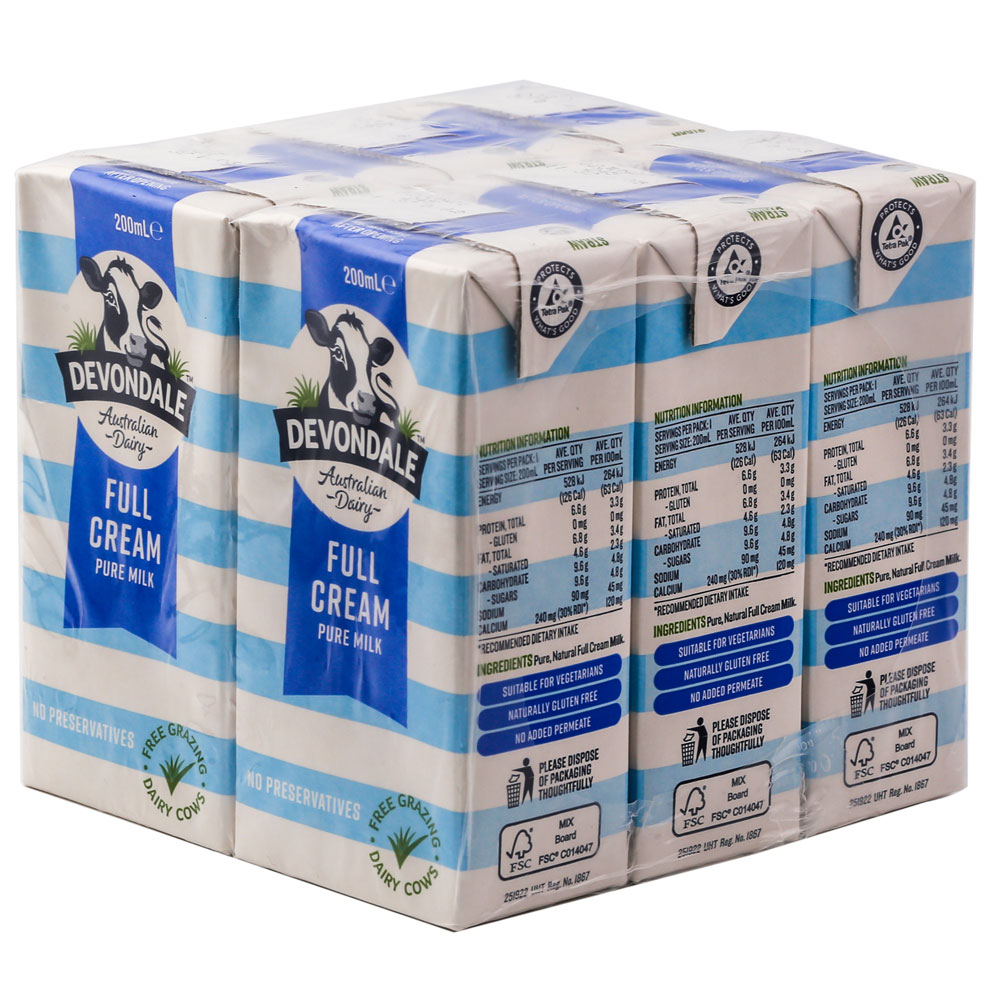 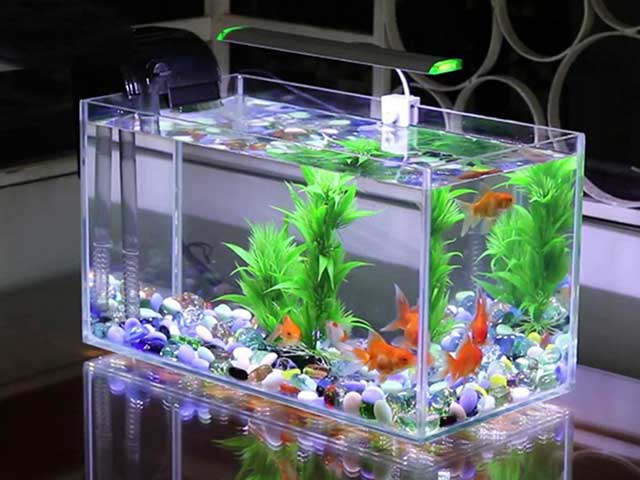 Hình hộp chữ nhật
Ấn để đến trang sách
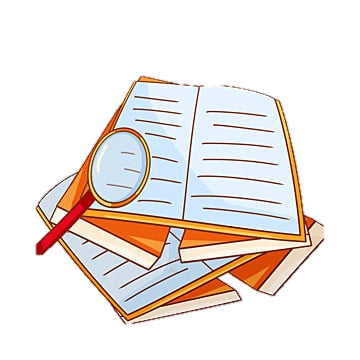 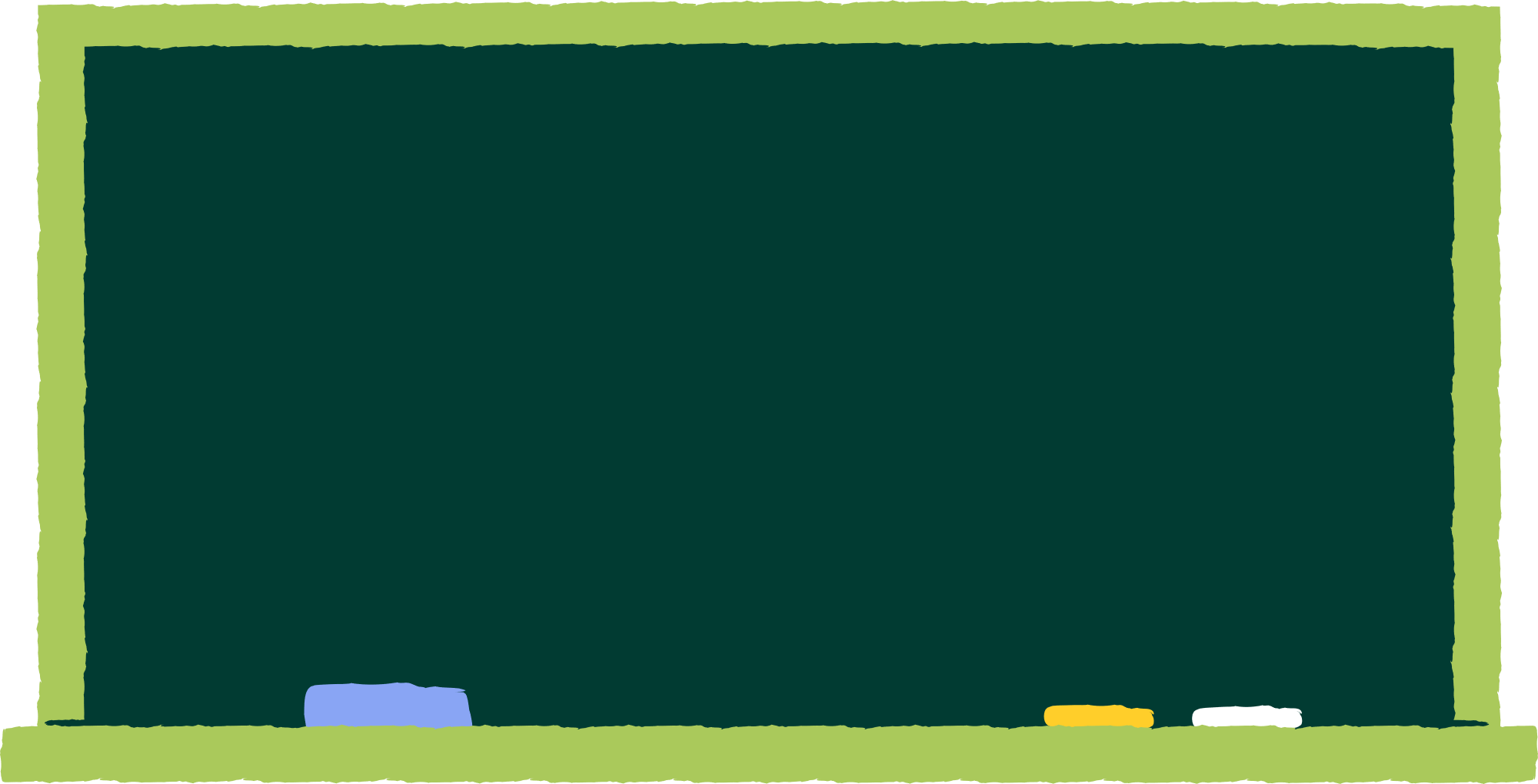 I. 
HÌNH HỘP CHỮ NHẬT
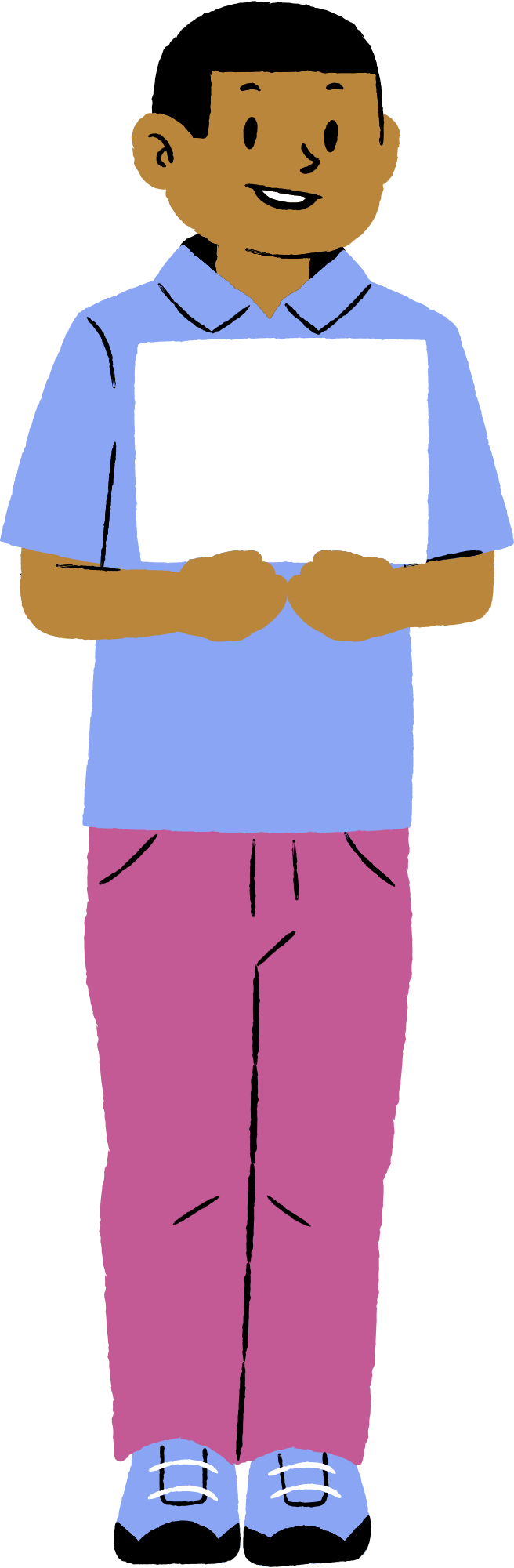 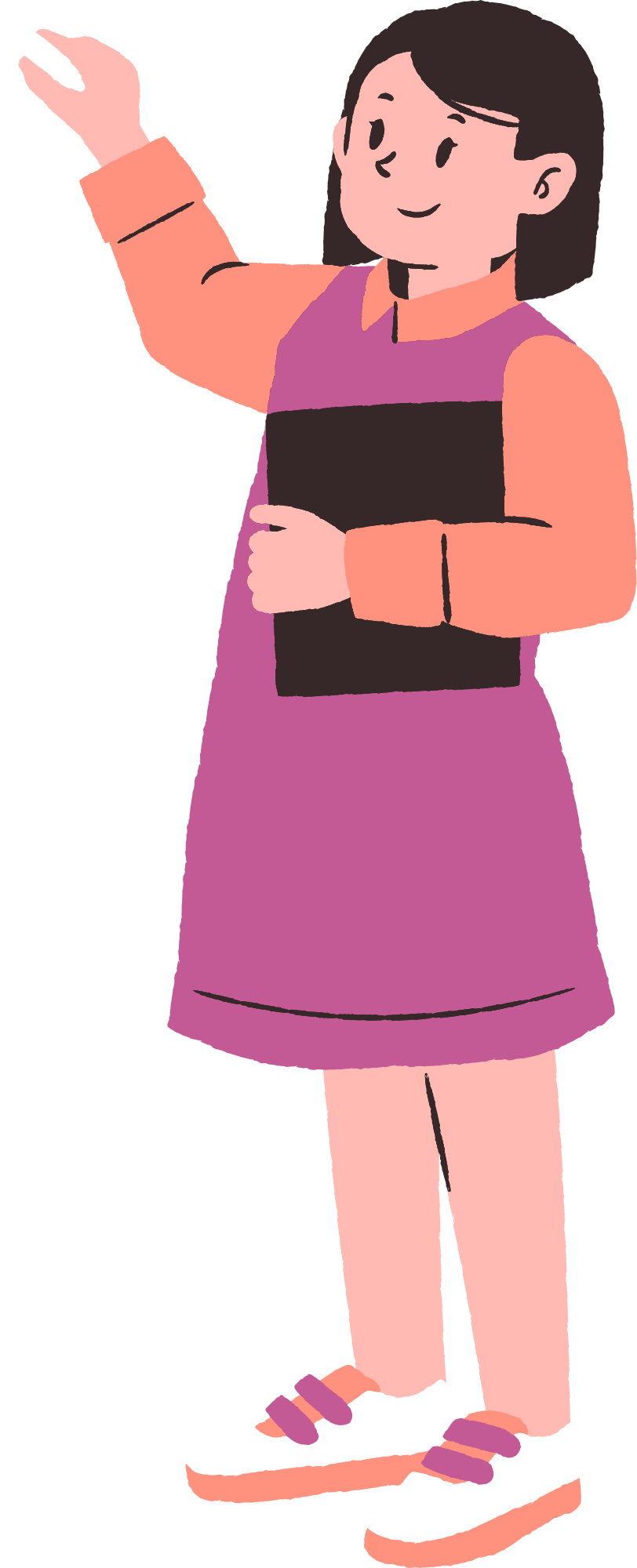 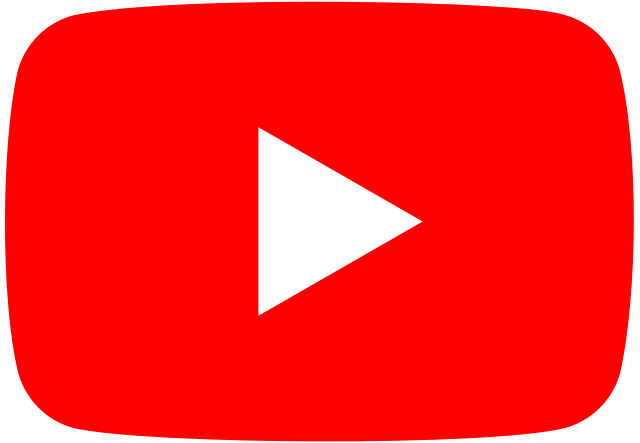 a) Vẽ trên giấy kẻ ô vuông 6 hình chữ nhật với vị trí và các kích thước như ở Hình 1; 
b) Cắt rời theo đường viền của hình vừa vẽ (phần tô màu) và gấp lại để được Hình hộp chữ nhật như ở Hình 2;
Ấn vào để
xem video
HĐ1
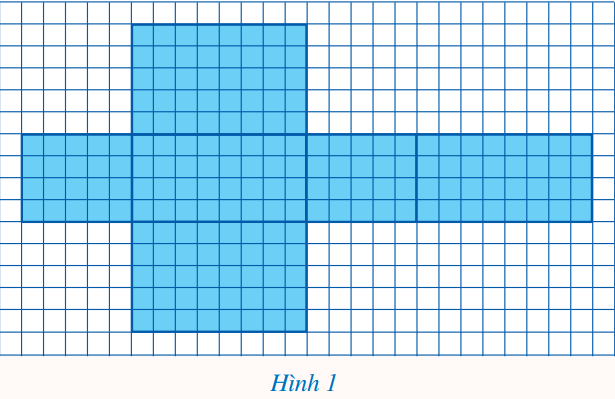 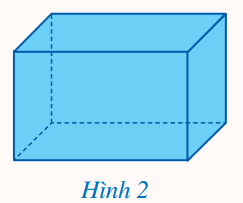 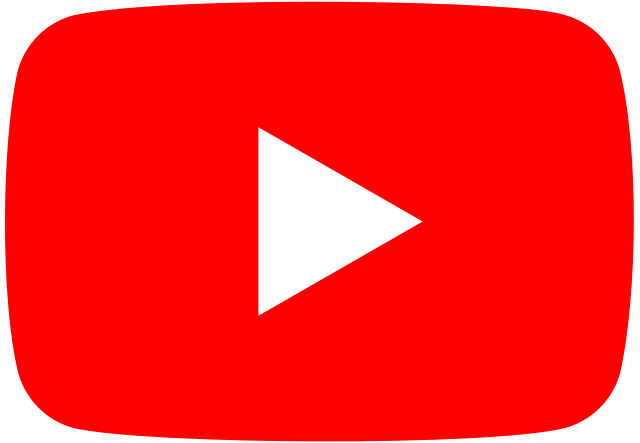 c) Nêu số mặt, số cạnh, số đỉnh của hình hộp chữ nhật   ở Hình 2.
Ấn vào để
xem video
HĐ1
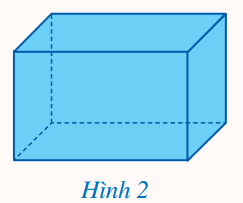 Hình hộp chữ nhật ở Hình 2 có 6 mặt, 12 cạnh và 8 đỉnh.
Nhận xét: Hình hộp chữ nhật có 6 mặt, 12 cạnh, 8 đỉnh.
HĐ2
Đọc tên các mặt, các cạnh, các đỉnh của hình hộp chữ nhật ở Hình 3.
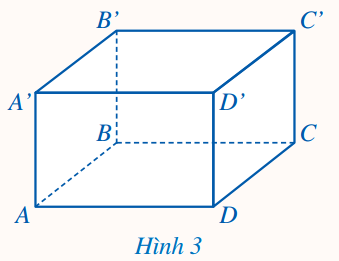 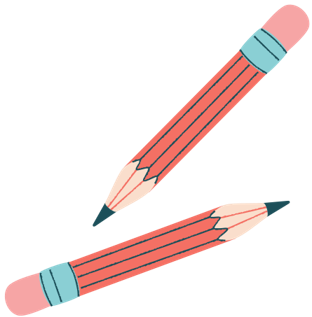 Chú ý
Khi ngồi trước một hình hộp chữ nhật như ở Hình 4a, ta chỉ nhìn thấy ba mặt được tô màu, còn một số cạnh không nhìn thấy được. Tuy nhiên, để nhận dạng tốt hơn cả hình hộp chữ nhật, người ta vẫn vẽ các cạnh không nhìn thấy đó, nhưng bằng nét đứt (như Hình 4b).
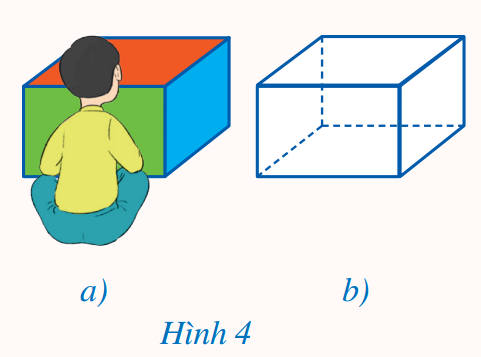 HĐ3
Quan sát Hình 5 và cho biết
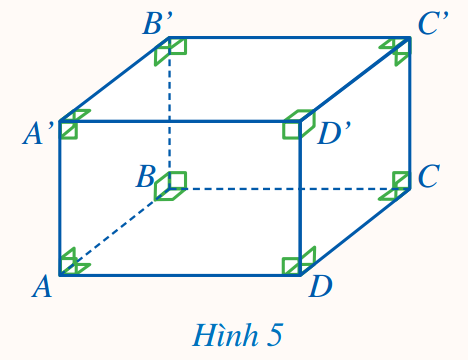 Nhận xét: Hình hộp chữ nhật có:
Các mặt đều là hình chữ nhật;
Các cạnh bên bằng nhau.
HĐ4
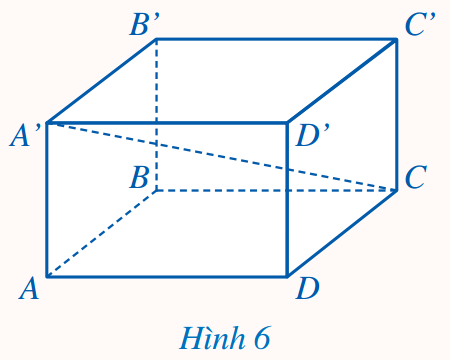 Nhận xét: Hình hộp chữ nhật có 4 đường chéo.
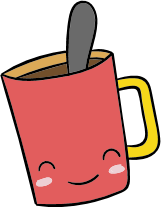 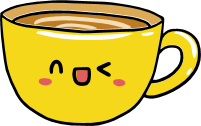 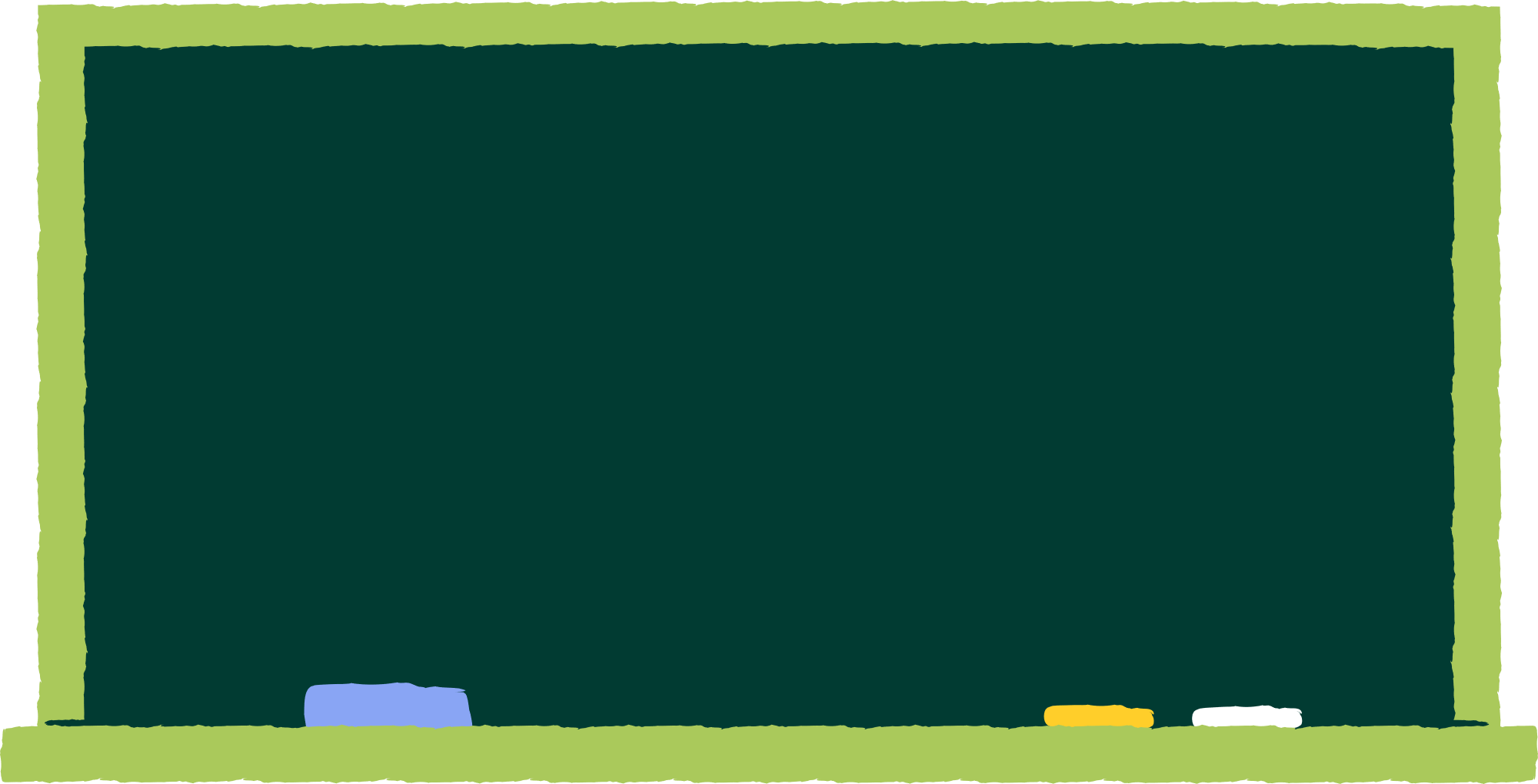 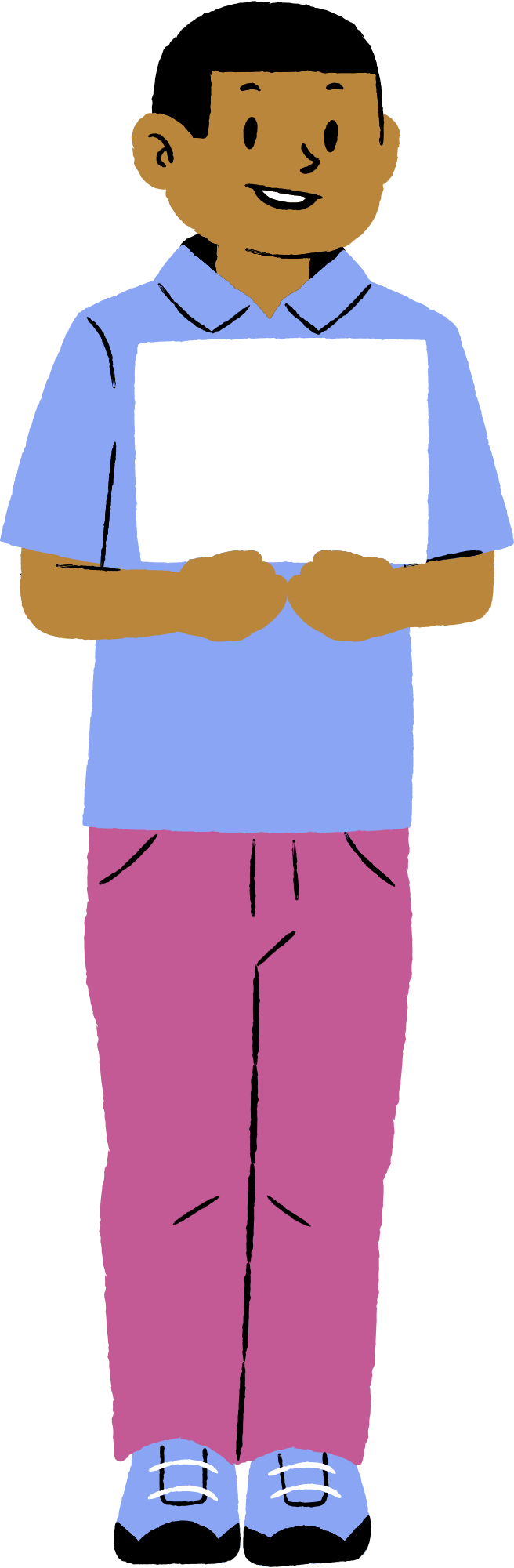 II. HÌNH LẬP PHƯƠNG
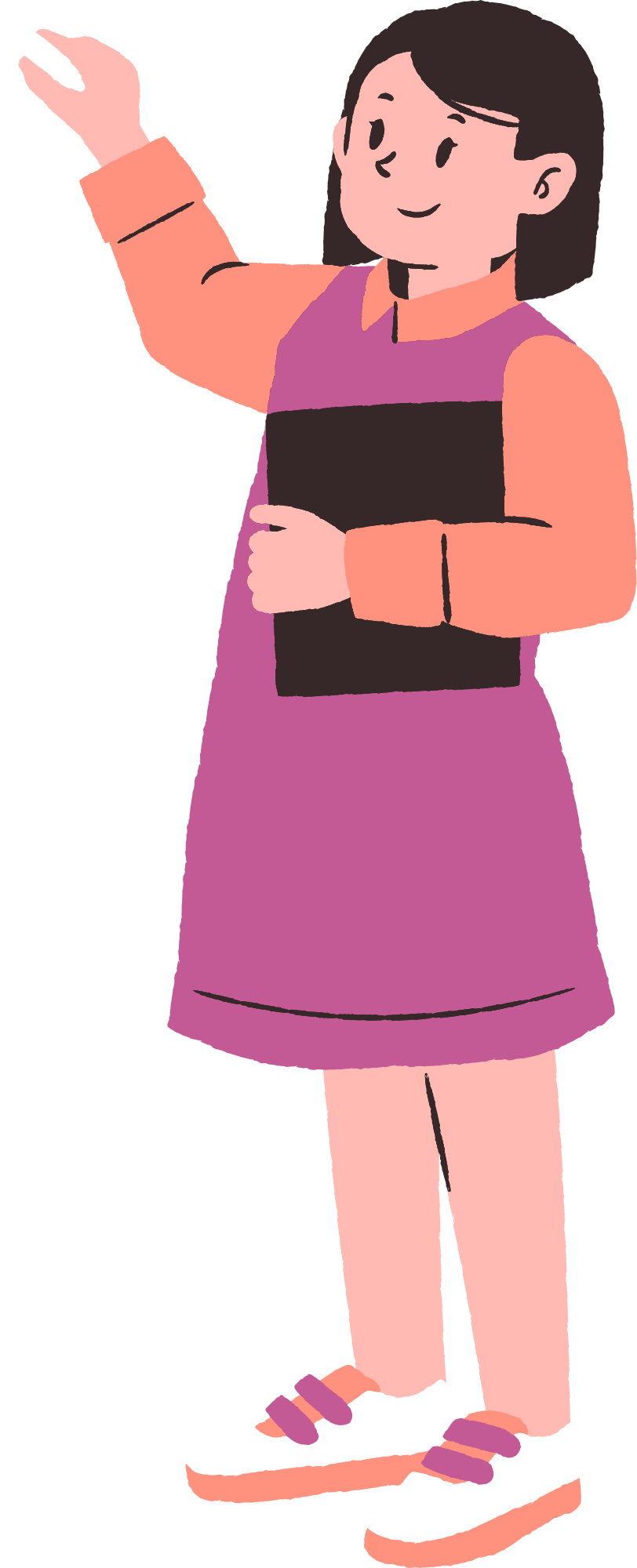 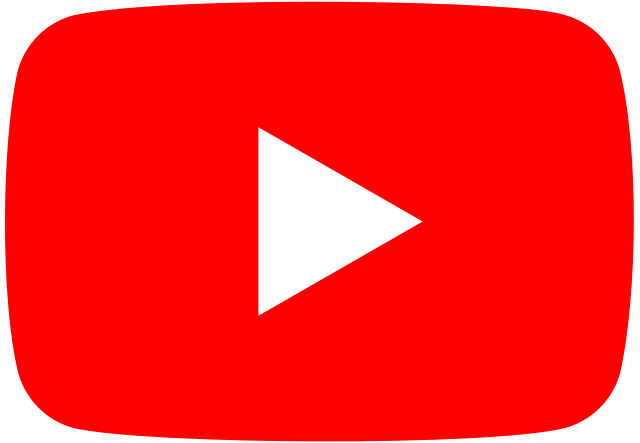 Ấn vào để
xem video
Vẽ trên giấy kẻ ô vuông 6 hình vuông với các kích thước như ở Hình 7; 
Cắt rời theo đường viền của hình vừa vẽ (phần tô màu) và gấp lại để được Hình lập phương như ở Hình 8;
HĐ5
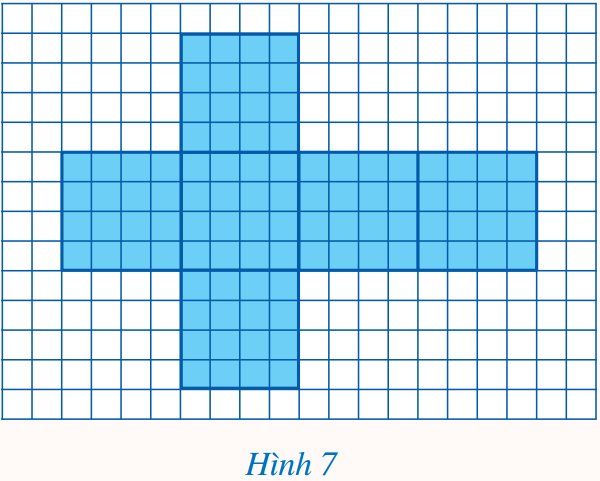 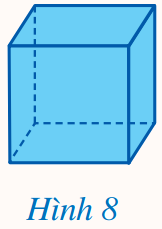 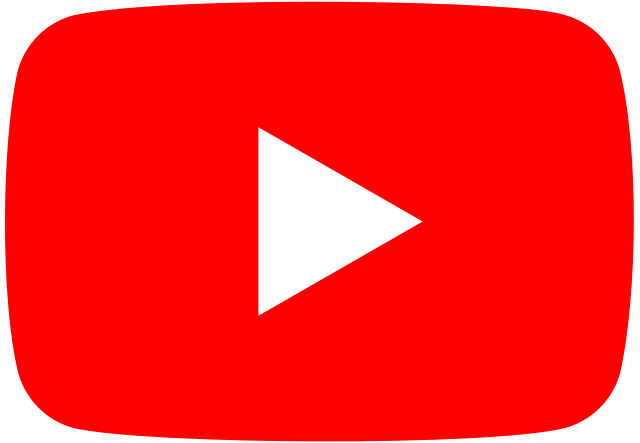 Ấn vào để
xem video
c) Nêu số mặt, số cạnh, số đỉnh của hình lập phương ở Hình 8.
HĐ5
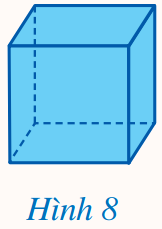 Hình lập phương ở Hình 8 có 6 mặt, 12 cạnh, 8 đỉnh và 4 đường chéo.
Nhận xét: Hình lập phương có 6 mặt, 12 cạnh, 8 đỉnh, 4 đường chéo.
Đọc tên các mặt, các cạnh, các đỉnh, các đường chéo của hình lập phương ở Hình 9.
HĐ6
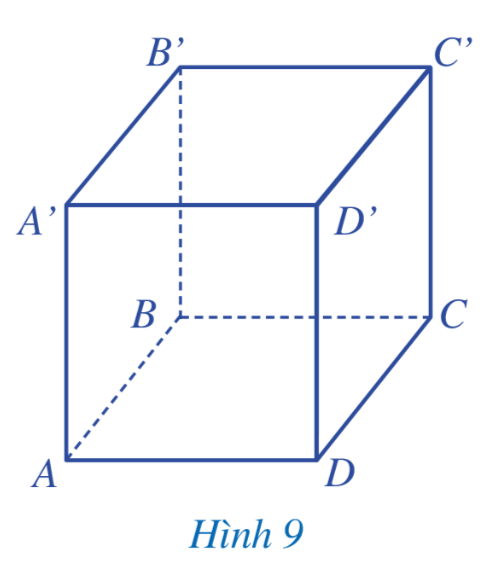 HĐ7
Quan sát Hình 10 và cho biết:
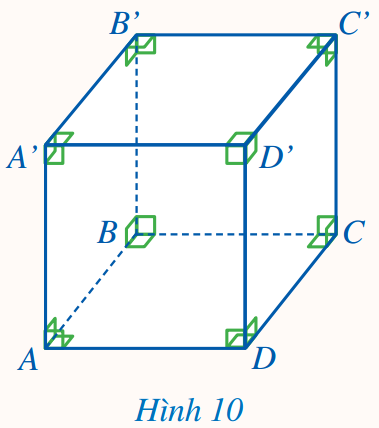 b) So sánh độ dài các cạnh của hình lập phương đó?
Các cạnh của hình lập phương đó có độ dài bằng nhau.
Nhận xét: Hình lập phương có:
Các mặt đều là hình vuông;
Các cạnh đều bằng nhau.
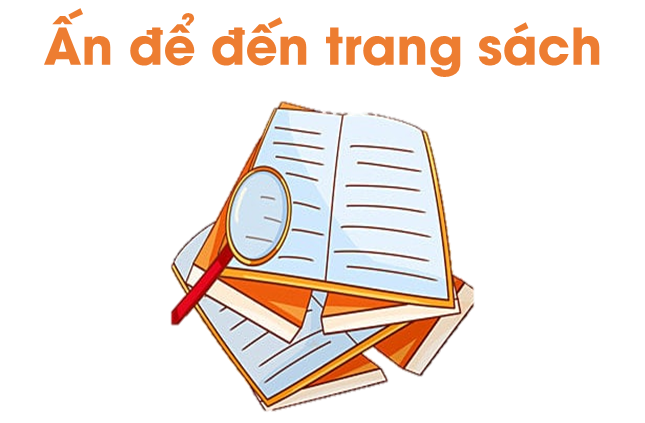 ?
Điền số thích hợp vào:
01
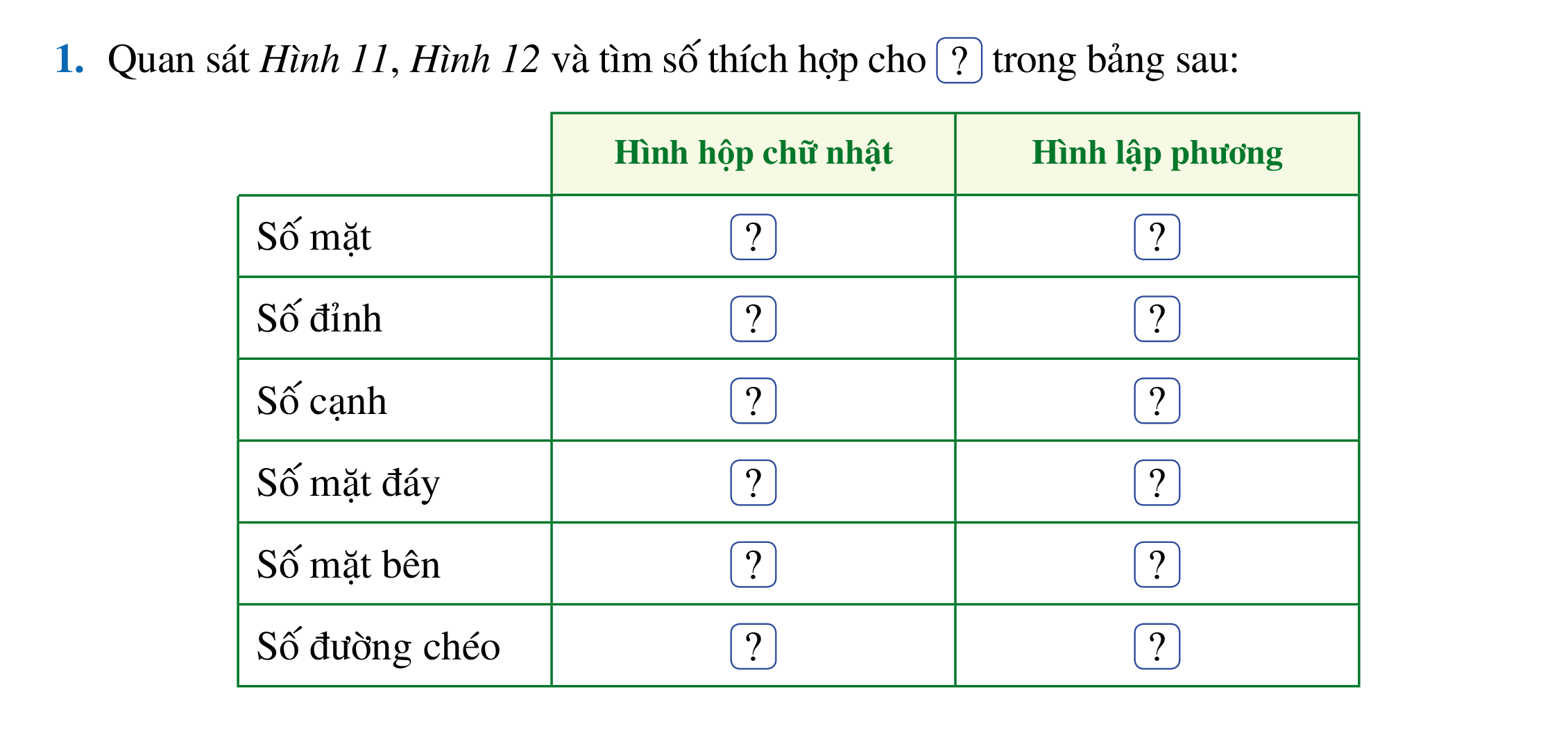 6
6
8
8
12
12
2
2
4
4
4
4
Ấn để đến trang sách
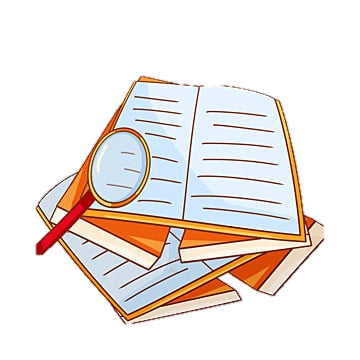 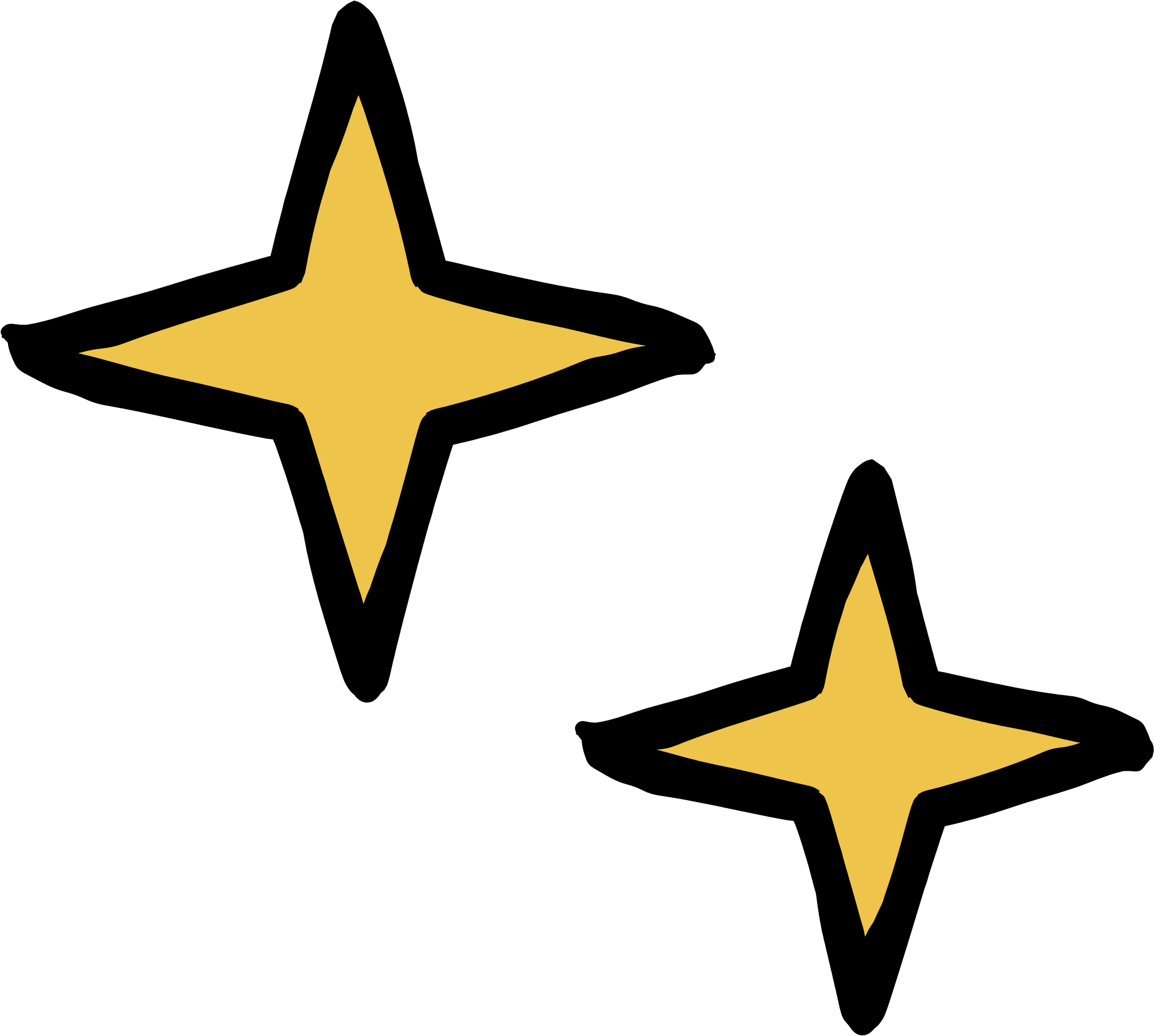 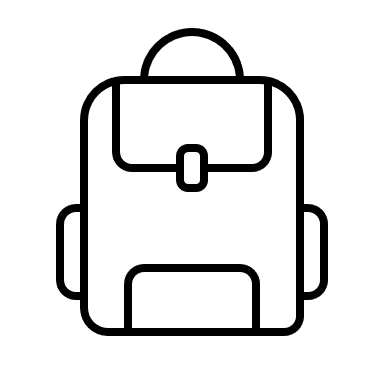 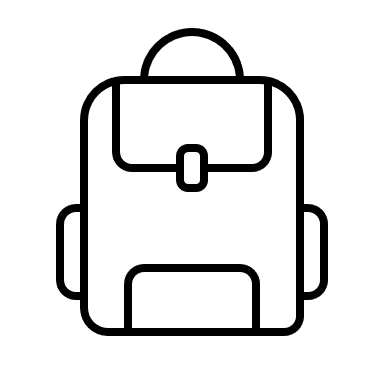 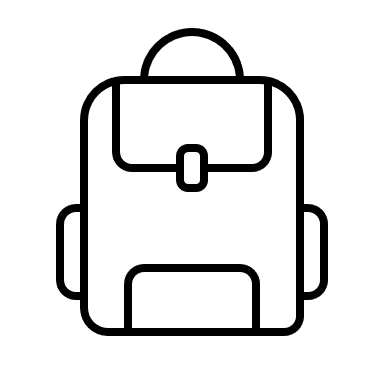 Hoàn thành 
bài tập trong 
sách bài tập
Ghi nhớ 
kiến thức 
trong bài
Chuẩn bị 
phần tiếp theo 
của bài học
Like fanpage Hoc10 - Học 1 biết 10 để nhận thêm nhiều tài liệu giảng dạy
theo đường link:
Hoc10 – Học 1 biết 10
Hoặc truy cập qua QR code
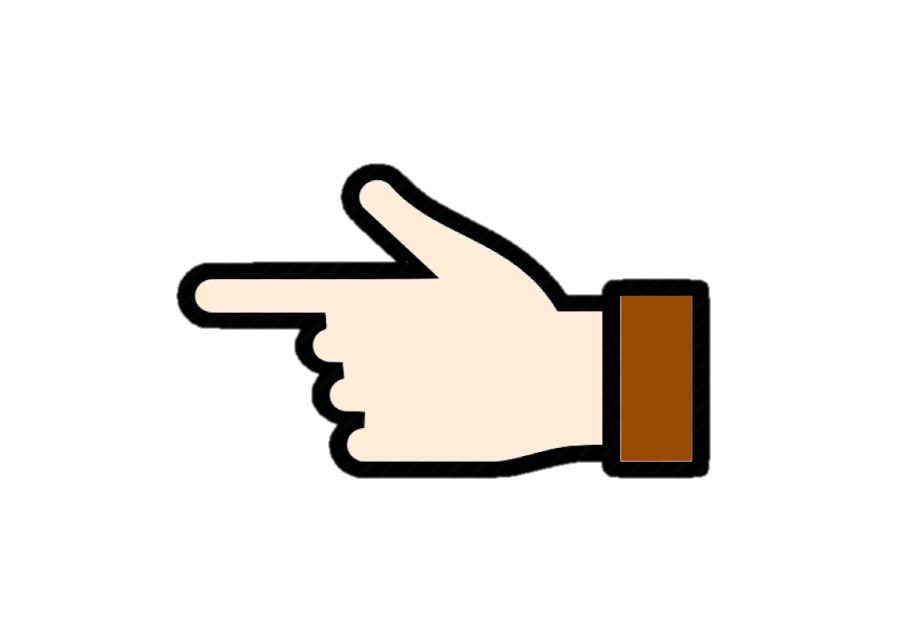 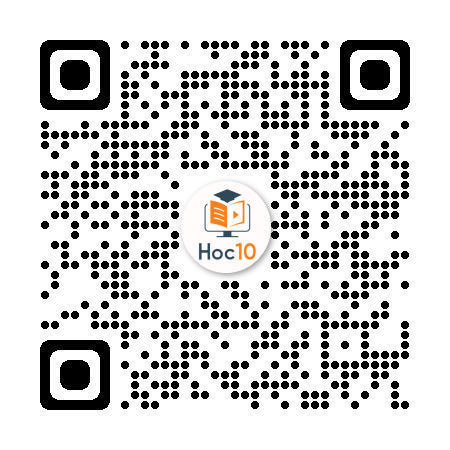